Please Stand By forJohn ThomasWednesday, March 20, 2013, San Francisco, CAGlobal Trading Dispatch
The Webinar will begin at 12:00 pm EST
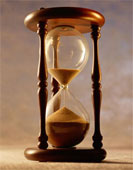 The Mad Hedge Fund Trader“The Cyprus Slam”
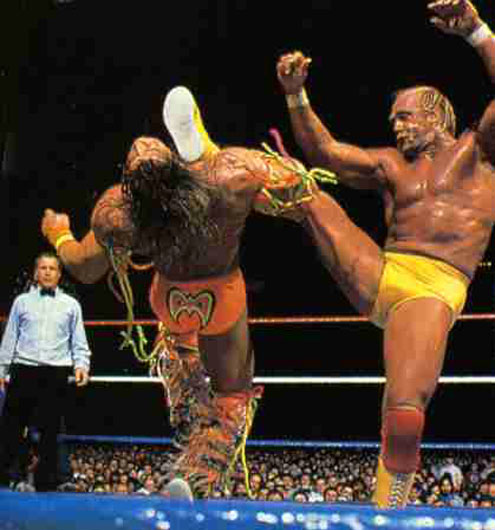 Diary of a Mad Hedge Fund Trader San Francisco, March 20, 2013www.madhedgefundtrader.com
MHFT Global Strategy LuncheonsBuy tickets at www.madhedgefundtrader.com 2013 Schedule-Updated
April 12 San FranciscoApril 19  ChicagoMay 8 Las VegasJuly 2 New YorkJuly 8 London, EnglandJuly 12 Amsterdam, Neth.July 16 Berlin, GermanyJuly 18 Frankfurt, GermanyJuly 25 Portofino, ItalyAugust 1 Mykonos, GreeceAugust 9 Zermatt, Switzerland
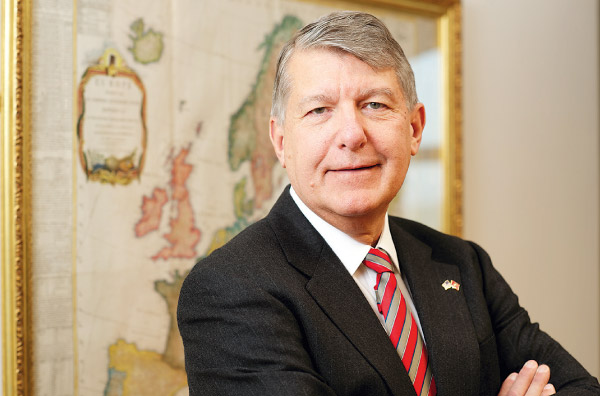 MHFT Global Strategy LuncheonsBuy tickets at www.madhedgefundtrader.com
San FranciscoApril 12
ChicagoApril 19
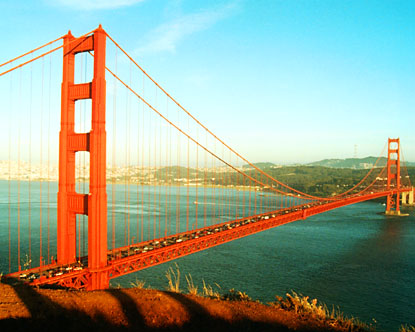 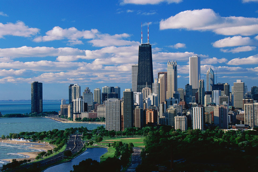 Trade Alert PerformanceAnother all time high
*January +16.75%     Dow   +6.9%  (2.4X)  February +10.13%   Dow +0.57% (18X)  March +3.32%*2013 YTD +30.2%, compared to 10.5%for the Dow, beating it by 19.7%, 3X*First 114 weeks of Trading +85.25%*Versus +18% for the Dow AverageA 67.25% outperformance of the index, a 5X
117 out of 164 closed trades profitable71.3% success rate on closed trades
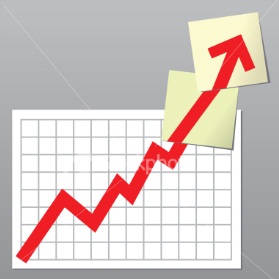 Portfolio Review-Running smaller bookVolatility collapse causing  options premiums to shrink,increasing risk and reducing returns of option spread strategyrisk/reward not very favorable
Strategy Outlook-Buying the dips
*Too late to buy, too early to sell*Volatility is too low to sell, but may go lower*Capitulation top in stocks now underway,expect ragged, choppy trading*Roll forward short yen position on  any 2 point pop in (FXY)*Can’t establish put spreads in (SPX) or (IWM) as long as upside breakout underway*Only add very deep OTM call spreads with room for a 10% correction*Single stocks too risky because of greater volatility
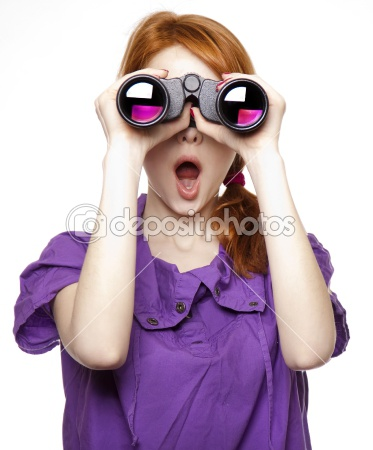 Performance Year to Date- +30.2%Biggest Performance Burst Since Launch
Performance Since Inception-Gone Hyperbolic+36.5% Average Annualized Return
The Goldilocks Economy  ContinuesNot too hot, not too cold-95% of data points positive with no inflation
*Global synchronized recovery in play* Feb nonfarm payroll +236,000*unemployment rate 7.7% 4 year low*Feb capacity utilization 79.1% to 79.6%*US household wealth +1.8% to $66.07 trillion*China data continues lukewarm to weak
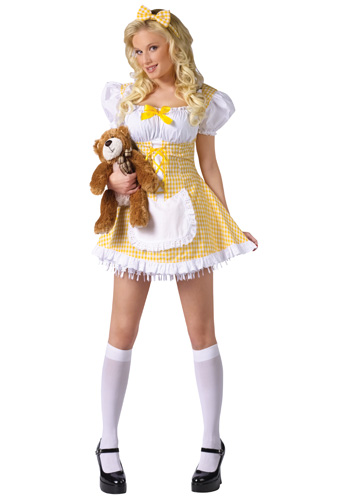 Weekly Jobless Claims-10,000 plunge to 332,000 is very market positive
Bonds-Will the Safety Net Hold?
*Ben Bernanke says he may never sell treasurieswill keep the $3.5 trillion he has until maturity*Fed is buying more bonds than treasury issuance*Hedge fund longs close to record highs*$85 billion a month in bond buyingis still huge support*New 10 year Treasury range is 1.80%-2.50%*Sell every substantial rally in Treasuries,corporates, and municipals
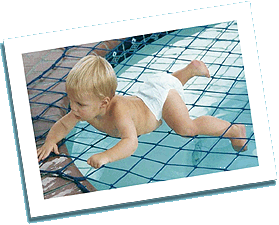 (TLT)
Short Treasuries (TBT)See the 1:4 reverse Split—5% annual cost of carry
Municipal Bonds (MUB)-3% yield,Mix of AAA, AA, and A rated bonds
(JNK)-chase for yield continues
Stocks-The Uptrend remains
*Drift up at multiyear highs is incredibly bullish,the dip that never comes*Will ramp up to quarter end closing*Buy every “black swan” until proven otherwise*Cyprus gave us a small 1.5% correction*M&A Boom is creating equity shortage,takeover at triple 2012 levels*At 15.5 X earnings stock are dead in the middle of their historic 9-22 valuation range*Do we get the overshoot in April/May?
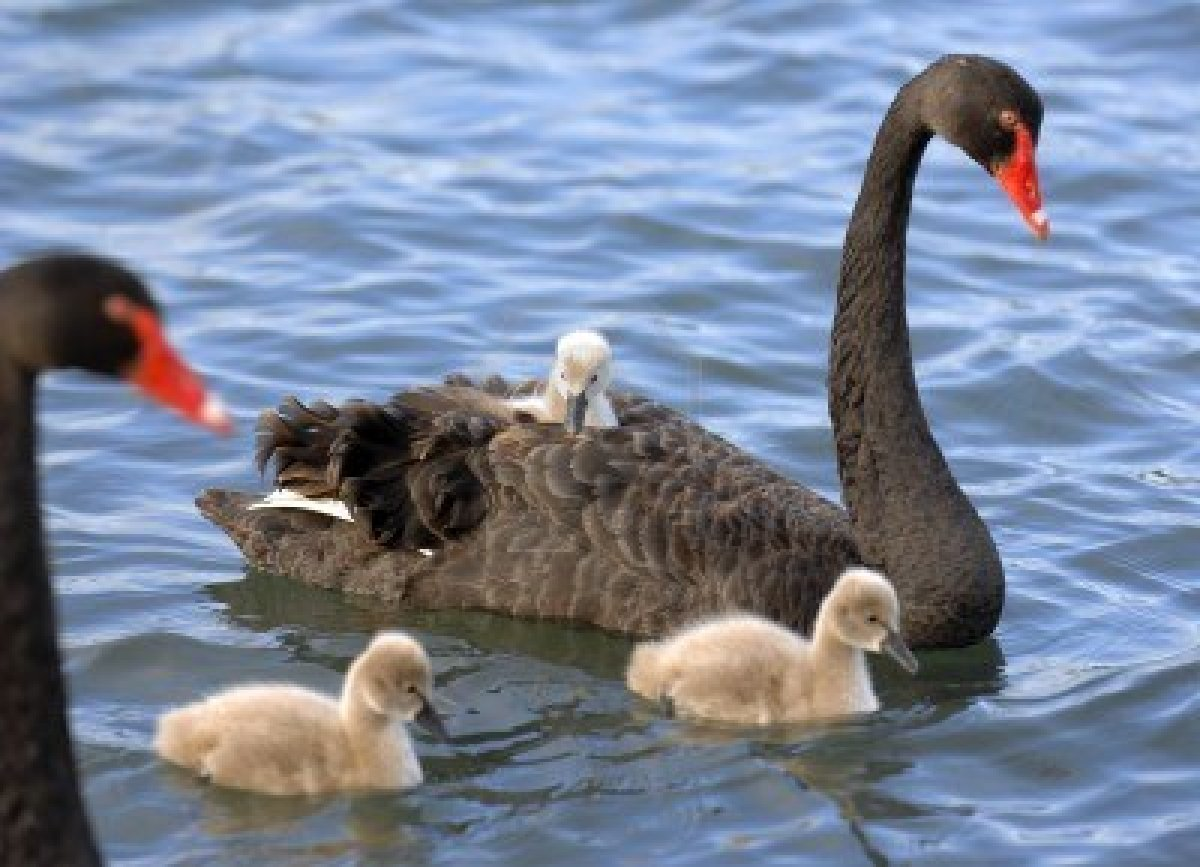 Dow Average
(SPY)-Long the 4/$145-$150 call spread-22 days to expirationLong 4/$160-$163 put spread
(SPX)-The 30,000 view
FailHere
Trading Market Tops-(SPX) H1, 2012
Long Put spreadsandCall Spreads
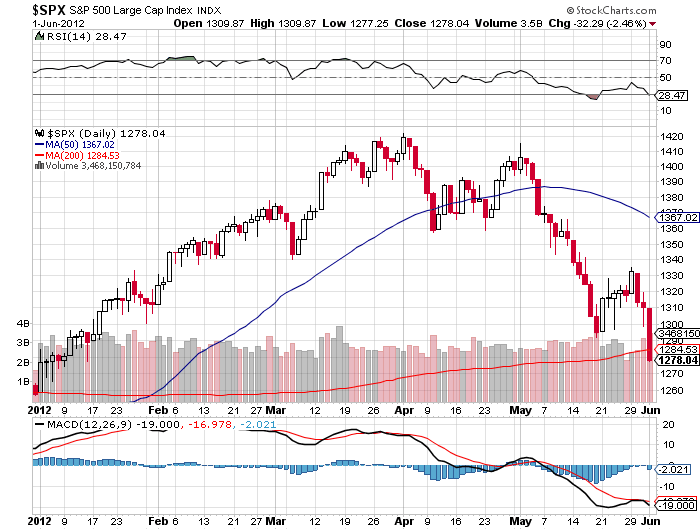 Long PutsandPut Spreads
Long CallSpreads
VolatilityCollapses
The Next TradeMarch $155-$158 Bear Put Spread, roll out to  April $158-$161 and May $161-$164
*Profits in at all price points below $158 by April 19,or 32 trading days*Profits in modestly rising, sideways, or falling market*Mitigates some downside risk*10% weighting =($0.30 X 100 X 37) = $1,110, or 1.11% for the notional $100,000 model portfolio, 100% = 11.1% a month*Could be our core trade March-August*We are closer to the top of the four year move than the bottom
(QQQ)-Finally Waking Up?Awaiting a rotation-Apple stopped going down, others up
(VIX)-Dying a slow deathheaded for the 9% handle
(AAPL)-Reversal at Handwatch the 50 day moving average
Google (GOOG)
(BAC)-Buy the Dip
United Airlines(UA)-the monopoly play
Russell 2000 (IWM)
Shanghai-Rolling overTaking commodities and oil with it
(DXJ)-the only way to play Japan-Nikkei with hedged yenY150 targets (DXJ) at $80, up 100%
My Dip Shopping ListStocks to buy on the dipApril, May Deep in-the-money Calls Spreads
Apple (AAPL)Google (GOOG)United Airlines (UAL)Bank of America (BAC)
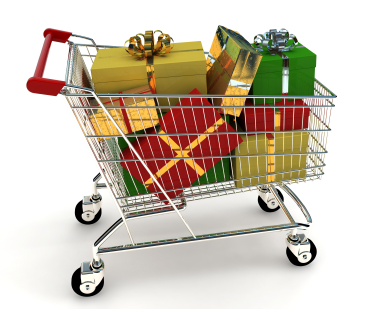 Dollar Taking a Breather
*Flight to safety on Cyprus send Euro to new lows*Flight to safety into yen also,profit taking on euro/yen cross*Huge jobs gain in Australia triggers2 cent pop*Weak yen will continue with only minor blips
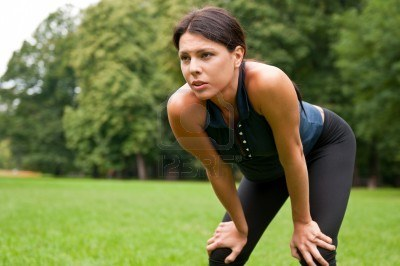 Long Dollar Basket (UUP)
Euro (FXE)Looking for a $1.26 bottom
Australian Dollar (FXA)Huge Jobs gain delivers 2 cent pop
Japanese Yen (FXY)long (FXY) 4/$106-$111 and $107-$112  in-the-money bear put spreadsuse any yen strength to add to into April
(YCS)-Profit taking on Euro/yen cross,Flight to safety yen bid triggers profit taking
Energy-Saudi America Here We Come
*US energy independence in 3 years- CA + ND = Saudi imports*No oil crash, supported by China demand
*Volatility has collapsed thanks to new balance*US import dependence falls from 60% to 32% since 2005*1  million b/d added fromBakken Shale in North Dakota*Bigger untapped field in CA,the Monterey Shale
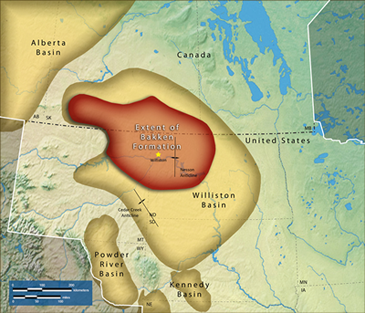 Crude
Natural Gas-Cold winter finally kicks in
Copper (CU)-Ouch! Inventories double YOYon China drag
Precious Metals-Still weak
*Gold mounts a weak rally,reversal unconvincinglook, but don’t touch*Even “black swans” can’t get it moving*Capitulation sell off below $1,500 setting up*Who needs inflation hedge during deflation?
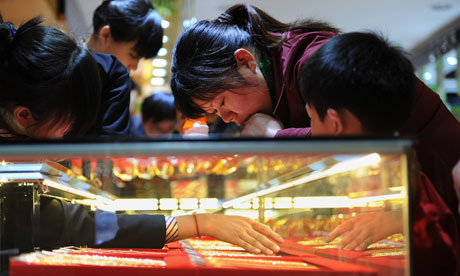 Gold-signs of life
200Day MA
Silver
(Platinum) (PPLT)
Palladium (PALL)
The Ags-Still Asleep
*Corn finally bounces after worst move in 50 years,trend is still down*High prices are curing high prices*Awaiting next spikeup or down to tell us what to do*Too many other things to do noware a low priority
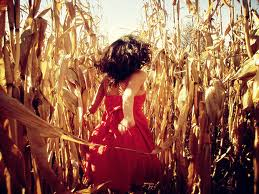 (CORN)
DB Commodities Index ETF (DBC)
Real Estate-the boom continues
*Feb housing starts +0.8%*Feb permits +4.6% to 946,0005 year high, still 43% of 2006 peak*Inventories still an overhang*Hope houses on weekends are mobbed across the country*Better California neighborhoods up 25% YOY
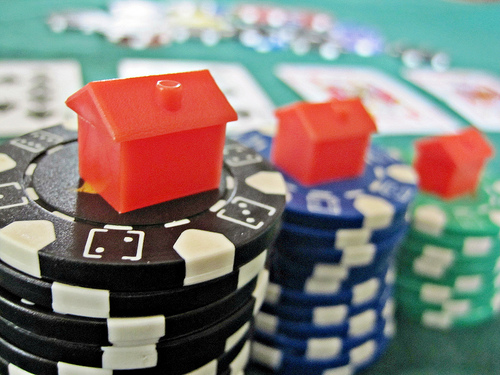 Real Estate-don’t touch the housing stocks-the risk/reward is terrible
(ITB)-US Home Construction Dow Sub index
Trade Sheet-No Change“RISK ON” has returned big time
*Stocks- buy the dips, running to a new high*Bonds- sell rallies under a 1.90% yield *Commodities-stand aside until global sell off ends*Currencies- sell yen on any rallies*Precious Metals –stand aside, wait for rebirth*Volatility-stand aside, will bounce along bottom*The ags –has gone dead, low priority*Real estate- rent, don’t buy
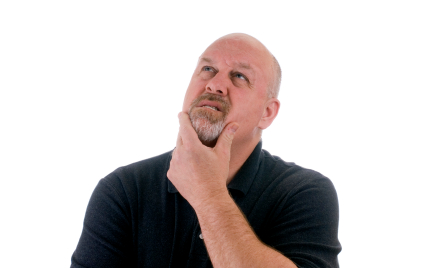 To buy strategy luncheon tickets Please Go towww.madhedgefundtrader.com Next Strategy Webinar Wednesday, April 3, 2013
Good Luck and Good Trading!